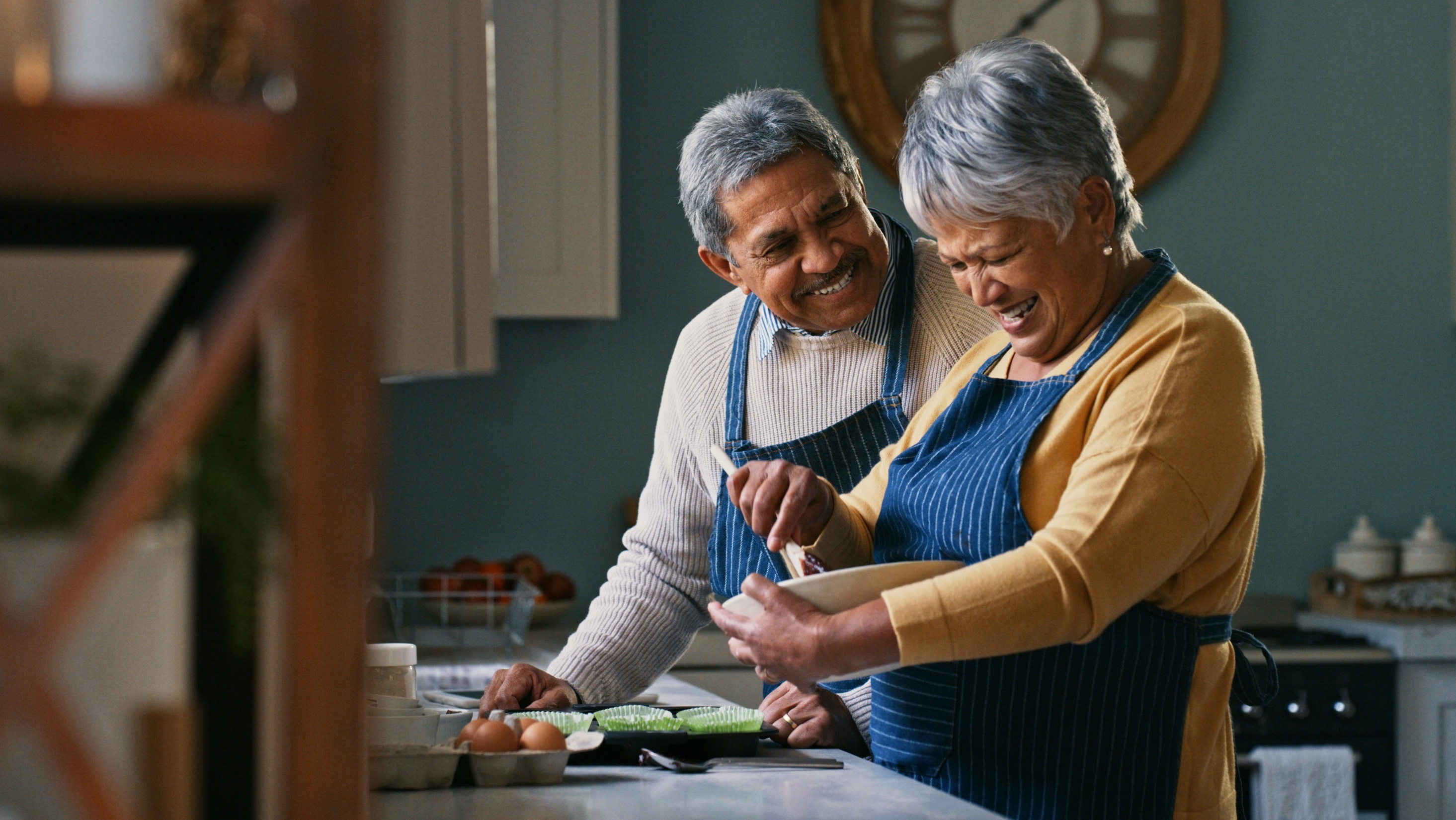 Estate Planning
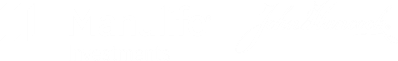 1
[Speaker Notes: Hello,
My name is ______________________ and I am from Manulife John Hancock Investments.
I am here to talk to you about estate planning.  And I a going to do that by sharing a case study.
Whether your situation is similar to the person profiled in our case study or not, the suggested actions can be applicable to anyone who is considering estate planning or updating their estate plan.]
Case study: Estate planning
Mazie and Peter Faber, age 55
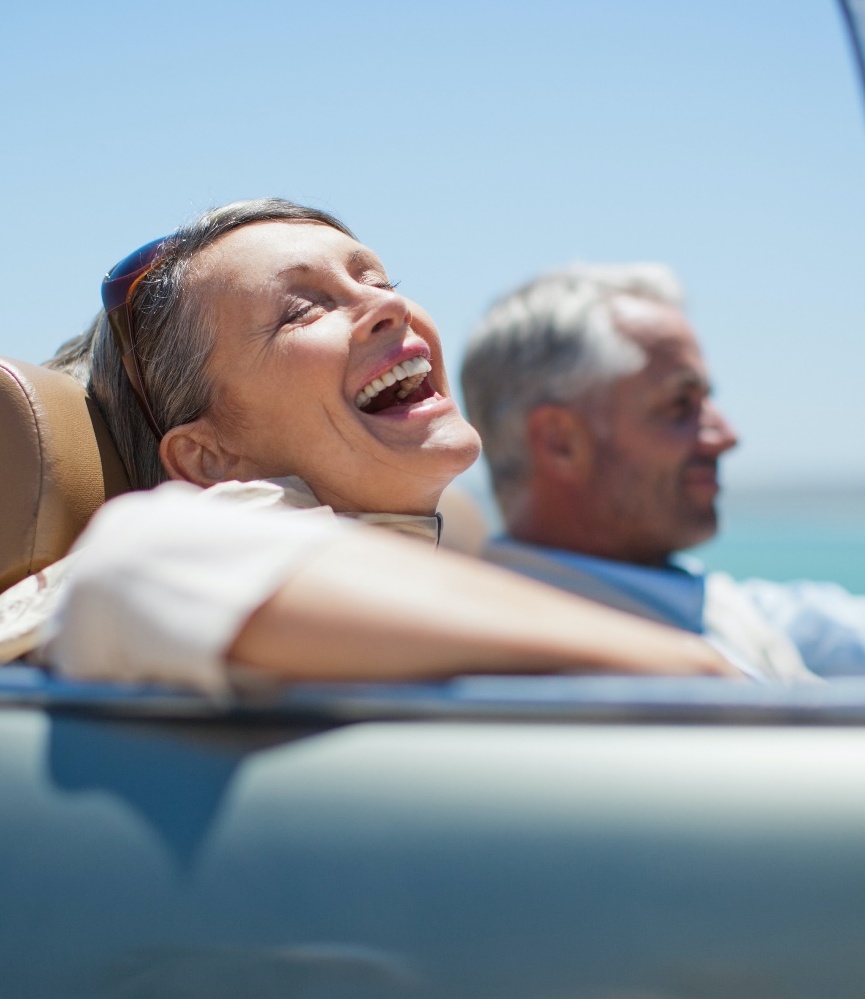 Married couple in their mid-50s, both high-earning professionals
Recently became empty nesters and relocated to a new state where they hope to retire in the next decade
The move has triggered the need to review and revise their existing estate plan 
They want to avoid the discord and fractured relationships they have seen in some of their friends’ families when the planning was not done properly
Having recently moved to the area, they do not yet have a local attorney
What key financial issues should Ellen consider at this life stage?
This is a hypothetical example for illustrative purposes only.
2
[Speaker Notes: This case study focuses on estate planning. For many people, estate planning only becomes a priority when they hit retirement or reach a certain income level. However, there are benefits to having an estate plan even early in life, especially if you have dependents. 

Consider Mazie and her spouse Peter, who are in their mid-50s and have recently relocated to a new state where they hope to retire in the next 10 years. The move has triggered the need to review and revise their existing estate plan. They have 3 adult children and 2 grandchildren, although they anticipate that there will be several more. In addition, they want to avoid the fractured family relationships that they have seen in some of their friends’ families when the planning was not done properly. Having recently moved to the area they do not yet have a local attorney.
Like Mazie and Peter, what do you need to keep in mind as you plan your estate? Let's walk through it.]
The parts of a comprehensive estate plan
A well-designed estate plan takes the following essential elements into consideration:
Finding trusted partners (e.g., financial professional, attorney, accountant)
Valid will/trust(s)
Power of attorney (POA)
Advanced medical directive/medical POA
Guardianship for any minor children
Identifying estate roles 
Life insurance 
Gifting plan
Good family communication
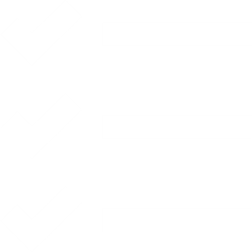 3
[Speaker Notes: Well, it all starts with the fact that no matter your age, whether or not you have dependents, or your marital status; estate planning is your opportunity to prioritize your wishes and what matters most to you.

A well-designed estate plan takes the following essential elements into consideration:

Finding trusted partners (e.g., financial professional, attorney, accountant)

Valid will/trust(s)

Power of attorney (POA)

Advanced medical directive

Guardianship for any minor children

Identifying estate roles (executor, trustee(s), guardians, POAs, and successors, etc.)

Life insurance (to help compensate surviving family for lost income and debts, fund trusts, pay last expenses, and taxes)

Gifting plan

Good family communication]
How to find a qualified estate attorney:

Get referrals from trusted friends, family members, and neighbors.
Leverage your financial professional for referrals.
Conduct your own research starting with lawyers.com. Develop a list of lawyers you want to research further, then visit their websites, and LinkedIn profiles to learn more.
Finding a qualified estate attorney
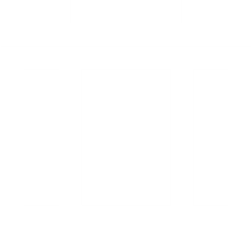 4
[Speaker Notes: In order to build and maintain an effective estate plan, the expertise of several different professionals is recommended. Your financial professional can help coordinate these efforts and refer you to attorneys, tax advisors, and life insurance agents to meet your needs. From understanding which estate planning strategies complement your individual situation to helping you keep your beneficiaries up to date, a financial professional is in a trusted position to support you in creating and maintaining your estate plan. Even if you think your estate is not overly complicated, working with estate planning partners can help ensure you are starting on the right path. 

Never forget that it is a relationship. You should feel comfortable with your estate attorney, so keep searching until you find someone you can talk frankly with about your hopes and concerns. Always partner with people you can easily communicate with. 

Recognize what type of person you are most comfortable working with. Age may play a factor in your decision. For example, you may be seeking continued support across generations and, therefore, someone younger who will be there not just through your life but for your children or grandchildren. 

How to find a qualified estate attorney?

Get referrals from trusted friends, family members, and neighbors.

Leverage your financial professional for referrals.

Conduct your own research starting with lawyers.com. Develop a list of lawyers you want to research further, then visit their websites, and LinkedIn profiles to learn more. Sample estate attorney interview questions include the following: Where did they go to school? What areas of the Bar do they participate in? What percentage of their time is spent on estate planning? Have they authored any recent articles or books or delivered any presentations on estate planning? What is the structure of their team/firm? And how do they charge for your services?

Also consider particular issues pertaining to your estate. For example, complex family dynamics, trust funds, separation agreements, foreign assets, etc.]
Prepping for your meeting
The more prepared you are, the smoother your first meeting with your estate attorney will be.
Work with your financial professional to:
Create a complete inventory of all your assets, their current values, and ownership structures, and your liabilities and debt balances.
Think through the estate roles (e.g., executor, trustee(s), POA, advanced directives, guardians) and understand the expectations and duties of each role. 
Identify who you believe is best suited to serve in these roles to carry out your wishes and protect your beneficiaries. Also identify successors for each role.
Collect all the names, addresses, and Social Security Numbers of your beneficiaries.
Understand basic trust structures and the benefits of each of them.
Identify what your heirs should know or be educated on regarding your estate plan.
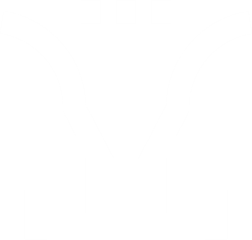 5
[Speaker Notes: The more prepared you are, the smoother your first meeting with your estate attorney will be. Ahead of meeting with them, work with your financial professional to:

Create a complete inventory of all your assets, their current values, and ownership structures, and your liabilities and debt balances.

Think through the estate roles (e.g., executor, trustee(s), POA, advanced directives, guardians) and understand the expectations and duties of each role.

Identify who you believe is best suited to serve in these roles to carry out your wishes and protect your beneficiaries. Also identify successors for each role.

Collect all the names, addresses, and Social Security Numbers of your beneficiaries.

Understand basic trust structures and the benefits of each of them. Establishing a trust allows for flexibility and control over how proceeds are spent if you die. The benefits of trusts include planning for the unexpected, ensuring your family is taken care of, managing taxes, and protecting assets. The terms can be revisited over time and as circumstances change. You can fund a trust with life insurance by naming the trust and trustee as beneficiaries. Leverage your financial professional’s knowledge to learn more about these benefits.

You can also work with your financial professional to identify what your heirs should know or be educated on regarding your estate plan. This is about finding a balance with information sharing. Based on your situation, you may need help deciding the planning elements that are critical for family and other involved individuals to be aware of and the amount of information to make them privy to.]
Where there’s a will, there’s a way
A valid will helps ensure your assets go to the beneficiaries of your choice and allows you to name a guardian for your minor children.

Many Americans do not even have a valid will let alone other estate planning documents
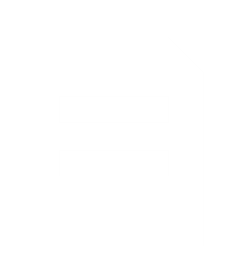 Ensure your will is:
Up to date and aligned to your wishes, including outlining funeral arrangements. 
Properly signed, witnessed, and stored somewhere your executor can access.

Important: Have a plan for distributing “personal tangible assets” that can have substantial value, including household furnishings, jewelry, furs, artwork, and recreational vehicles.
6
[Speaker Notes: A primary estate document is a valid will which helps ensure your assets go to the beneficiaries of your choice and allows you to name a guardian for your minor children. Ensure your will is up to date and aligned to your wishes, properly signed and witnessed, and stored somewhere that your executor can access. It can outline your funeral arrangements, or you can leave behind written instructions with someone who manages your affairs.

Note that most wills do not detail what are called “personal tangible assets” (because of the added legal expense) and these can be substantial for some families. Household furnishings, jewelry, furs, artwork, cars, boats, and other recreational vehicles are all personal tangible assets and can lead to family disputes if not properly addressed. Consult with your estate attorney on how to handle the disposition of these items. Consider having conversations with your heirs about what is important to them so you can take that into account. Also, consider gifting some of these items while you are still alive.]
Your financial professional
Once all documents are executed by your estate attorney, work with your financial professional to:

Retitle any assets to trusts as indicated by the estate plan.

Engage in a complete insurance audit.

Help ensure beneficiary designations are up-to-date and reflect your wishes on all accounts that pass via contract.
On your side
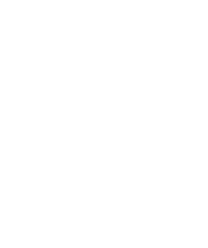 Stay on top of the estate administration process withtheir help.
7
[Speaker Notes: Your financial professional can be the quarterback for your estate plan and help you stay on top of the process. Sometimes attorneys can drag this out. Ask them to provide you with a timeline and stay on top of it. Every day you go without executed documents is a risk if something happens to you in the meantime.

Once all documents are executed, work with your financial professional to retitle any assets to trusts as indicated by the plan.

If you have not done so already, engage in a complete insurance audit to help make sure that all identified needs are met, and any trusts are funded. 

Do a beneficiary audit of all accounts that pass via contract (designated beneficiary(s)), which include life insurance and all qualified accounts to help make sure that the beneficiary designations are appropriate and in line with your new estate plan.]
Ongoing and purposeful communication is key
Good communication makes anestate plan better
Complete and maintain a Family Life Organizer.
Work with your financial professional to host a family meeting to communicate the structure of the estate plan:
Clearly outline roles and responsibilities involved in managing your estate.
Clarify inheritance – you do not have to discuss asset values and the amounts heirs will receive.
Consider having your estate attorney present to explain the technical details.
Take any feedback from heirs seriously.
Be transparent to avoid disputes with your family, heirs,and anyone else impacted by your plan.
8
[Speaker Notes: Communicating about your estate plan is critical to maintaining good familial relationships. Keep in mind that you can discuss estate roles and the structure of the estate plan and its provisions without discussing asset values and the amount heirs will receive, if it makes you more comfortable.

Steps to take

Fill out a Family Life Organizer with all pertinent information including personal data, medical information, all investment accounts, insurance policy(s), bank accounts, credit cards and loans, property information (including location, mortgages, taxes, insurance), digital assets, information on family held businesses, pets, and burial/cremation wishes. The information should include account numbers, user ids, passwords, location of accounts, the names of financial professionals and how to contact them (not dollar amounts). This information should be updated annually.
Work with your financial professional to host a family meeting or series of meetings (if complexity warrants it). You will want to first educate your loved ones on the estate roles and duties, who you have chosen to act in those roles and why, and who the successors for those roles are. If education is required to develop the skills they will need, lay out the plan for providing that education. Identify what your heirs should know or be educated on regarding your estate plan. This is about finding a balance with information sharing. Based on your situation, you may need help deciding the planning elements that are critical for family and other involved individuals to be aware of and the amount of information to make them privy to.
Share with them a blank copy of your Family Life Organizer (keep the completed one private as it provides access to all your accounts) and where they will find the organizer and your estate documents when they are needed. Also share with your heirs how you want tangible personal assets distributed. Educate them on which items have significant value that they need to be aware of.
Consider inviting your estate attorney to the meeting (you may have to pay their hourly rate) to explain the structure of the estate plan and field any technical questions from your beneficiaries. 
Take any feedback from the meeting seriously. Make sure that you let them know that you will be thinking it over and discussing it with your financial professional and that you will get back to them. And then, get back to them!]
Residency change: another reason to review
State laws vary regarding wills, advance directives, trusts, powers of attorney, and taxes. 
Examples: 
Many states do not allow non-resident executors.
Florida law does not recognize handwritten or“holographic” wills.
13 states have an estate or inheritance tax (e.g., Connecticut, District of Columbia, Hawaii,Illinois, New York, Maine).
Don’t file it and forget it!
Even if you don’t move, review your estate plan every three to five years as well as:
When any major life change occurs for you, your beneficiaries, or your fiduciaries (e.g., birth, death, (re)marriage, divorce).
When tax laws change.
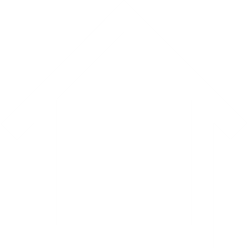 9
[Speaker Notes: I wanted to highlight residency changes because it relates to this case study and because having an up-to-date estate plan is always best practice, but even more so after an interstate move. If you are thinking of relocating, be aware of state-by-state differences in tax treatment, inheritance and marital property laws, and estate administration. State laws vary regarding wills, advance directives, trusts, powers of attorney, and taxes. For example: 

Many states do not allow non-resident executors.

Florida law does not recognize handwritten or “holographic” wills.

13 states have an estate or inheritance tax (e.g., Connecticut, District of Columbia, Hawaii, Illinois, New York, Maine) meaning that you may owe both federal and state estate taxes depending on the size of your estate.

Don’t file it and forget it: A regular, thorough review of your estate-planning documents is imperative. 
Even if you don’t move, review your estate plan every three to five years as well as:

On any major life change for you, your beneficiaries, or your fiduciaries (e.g., birth, death, (re)marriage, divorce)

When tax laws change]
Your financial professional is in an ideal position to be the quarterback of your estate plan, coordinating the “players” on your team, streamlining the process, and creating a long-term game plan to reach all your goals.  

Ways your financial professional can help include:
Collecting and organizing all needed information.
Referring you to estate attorneys, tax professionals, and insurance agents.
Helping you plan for funding estate taxes
Retitling your assets (if necessary).
Working with you on a Family Life Organizer.
Hosting family meetings.
Your estate plan’s quarterback
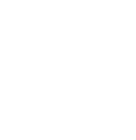 10
[Speaker Notes: Keep in mind that anyone with assets and someone to leave them to can benefit from having an estate plan, regardless of their age or financial status. A thorough, thought-out estate plan is another tool for empowering you to take the steps you need, make decisions, and meet the future with confidence while protecting you, your assets, and your loved ones. 

I have mentioned multiple ways your Financial Professional can help with the estate planning process throughout this case study. In summary, your financial professional is in an ideal position to be the quarterback of your estate plan, coordinating the “players” on your team, streamlining the process, and creating a long-term game plan to reach all your goals. Ways your financial professional can help include:

Collecting and organizing all needed information.

Referring you to estate attorneys, tax advisors, and insurance agents. 

Helping you plan for funding estate taxes

Helping to retitle your assets, if necessary.

Working with you on a Family Life Organizer

Hosting family meetings.]
Estate planning essentials checklist
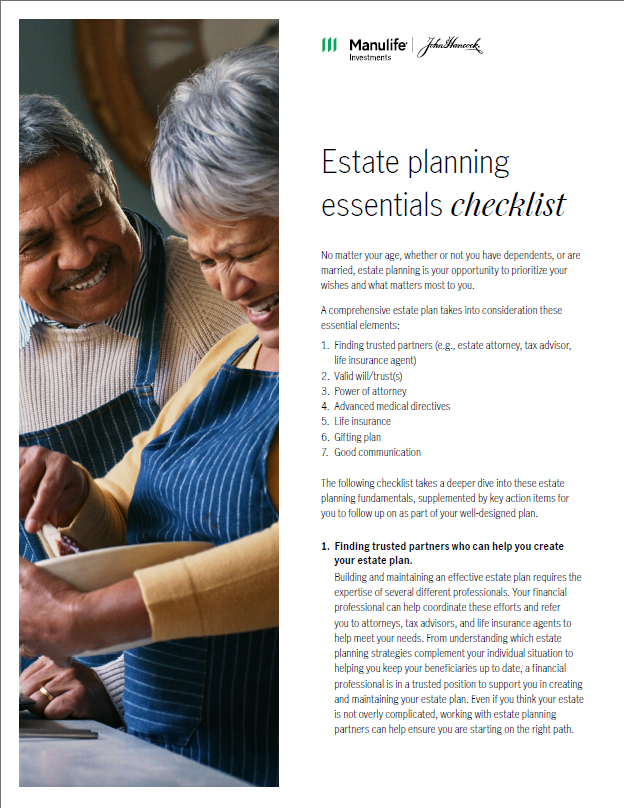 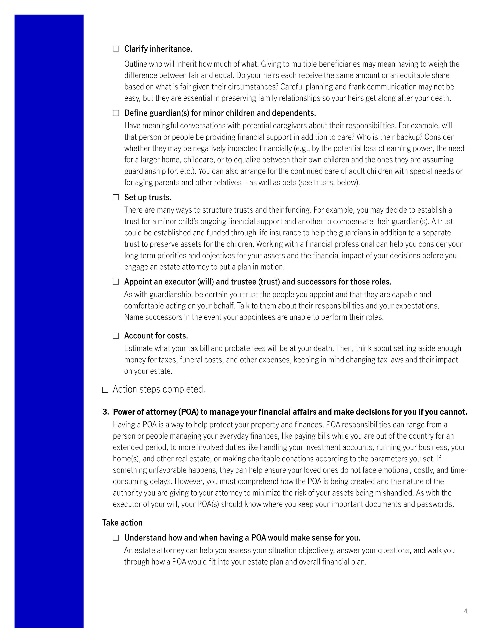 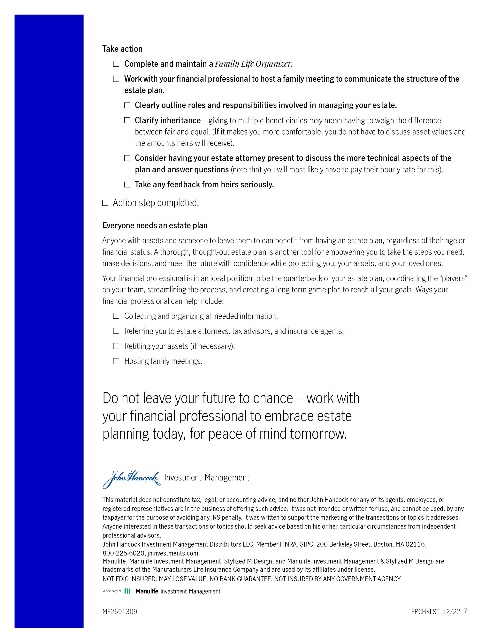 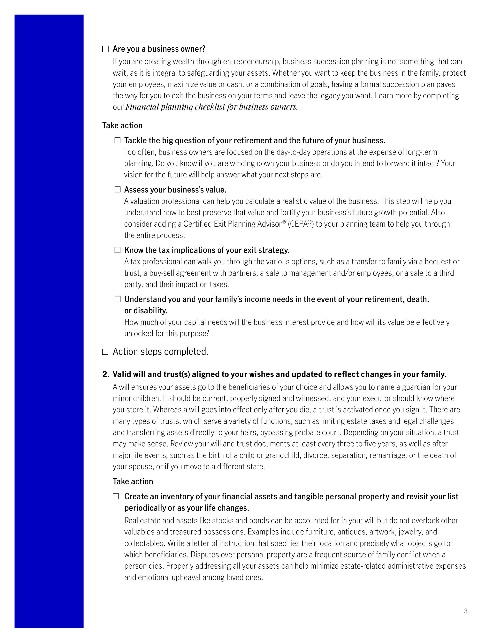 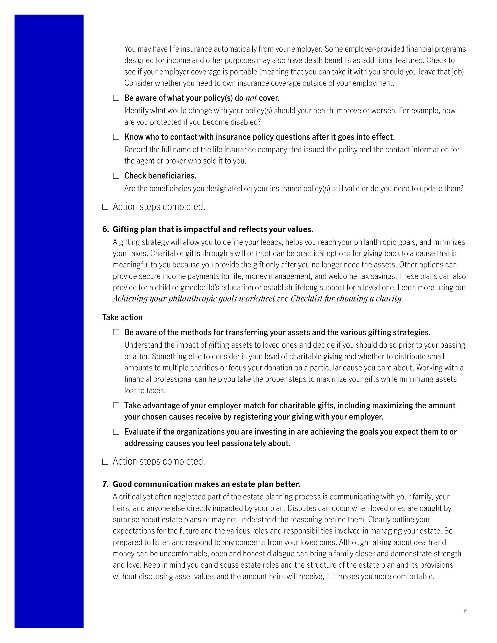 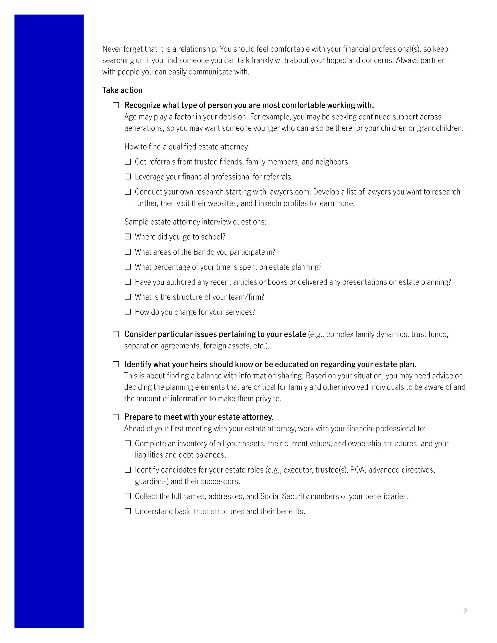 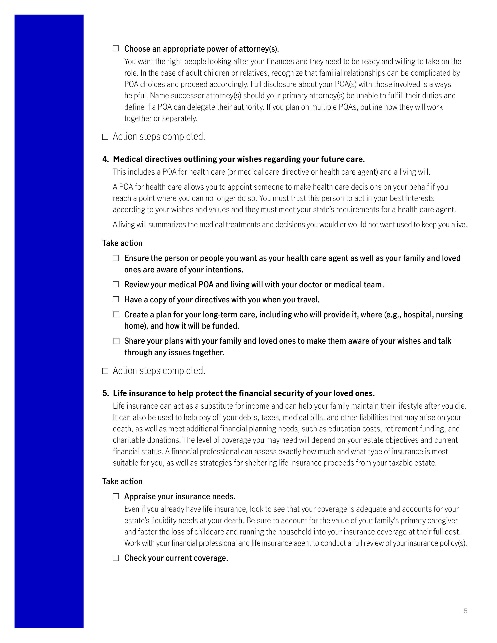 This material does not constitute tax, legal, or accounting advice, and neither John Hancock nor any of its agents, employees, or registered representatives are in the business of offering such advice. It was not intended or written for use, and cannot be used, by any taxpayer for the purpose of avoiding any IRS penalty. It was written to support the marketing of the transactions or topics it addresses. Anyone interested in these transactions or topics should seek advice based on his or her particular circumstances from independent professional advisors.
11
[Speaker Notes: Take action now and don't leave your future to chance. This extensive Estate planning essentials checklist outlines the various elements of an estate plan in detail, with action steps for you to complete and review with your financial professional today.
In addition, we have a Strategic philanthropy worksheet and checklist you can leverage if giving is part of your plan.]
Case studies
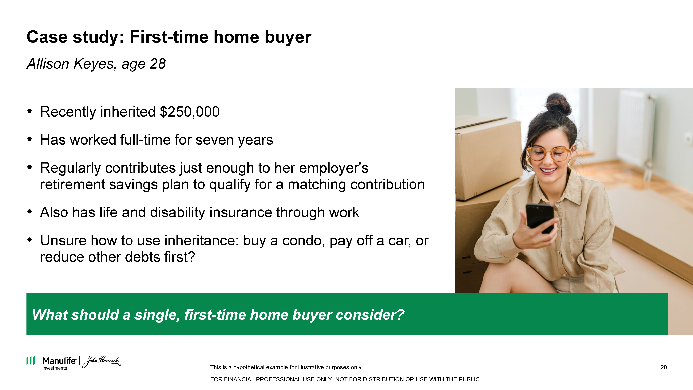 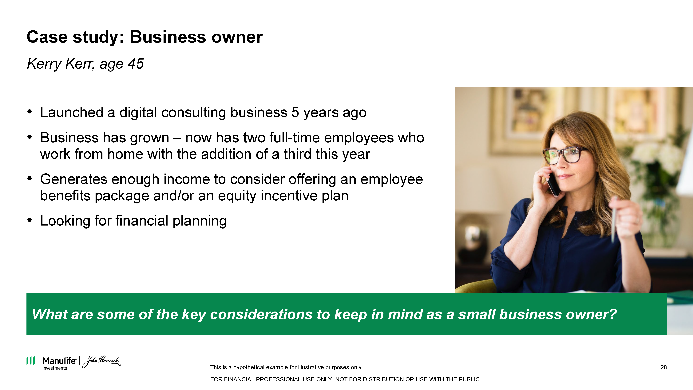 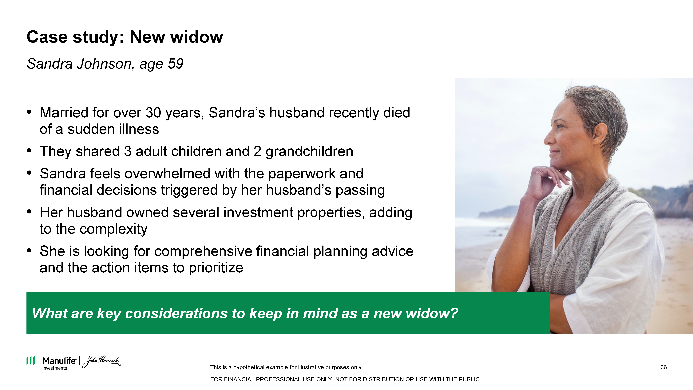 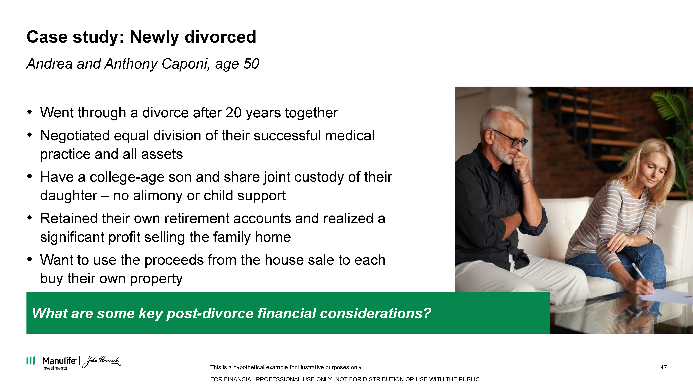 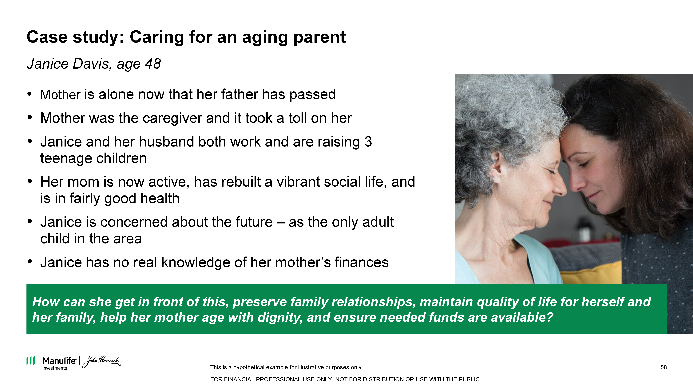 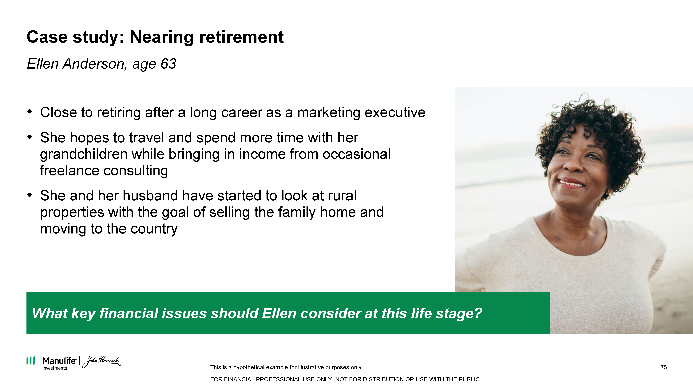 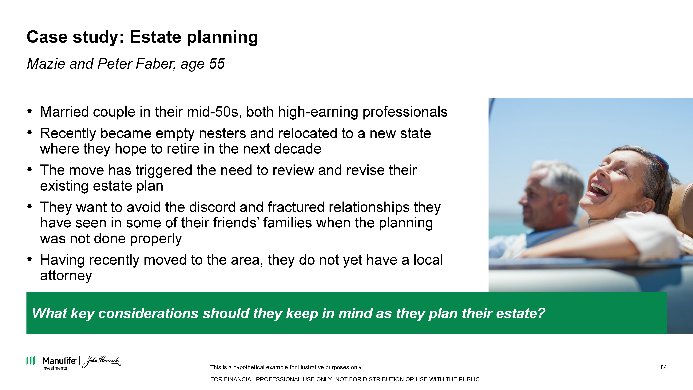 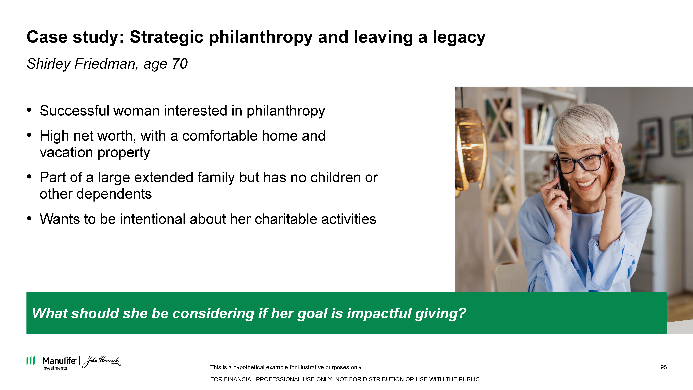 12
These are hypothetical examples for illustrative purposes only.
[Speaker Notes: Today we discussed our Estate Planning case study. 

However, we have additional case studies available to you on the following topics:

First-time homebuyer
Financial planning for business owners
Financial planning for the newly widowed 
Financial planning for the newly divorced
Caring for aging parents
Nearing Retirement
Looking to leave a legacy or strategic philanthropy. 

All of these can be accessed on this webpage.]
Worksheets and checklists
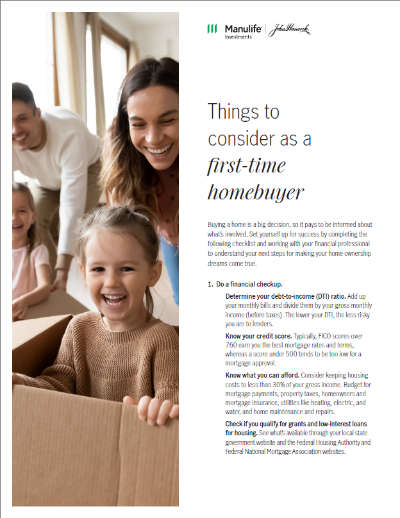 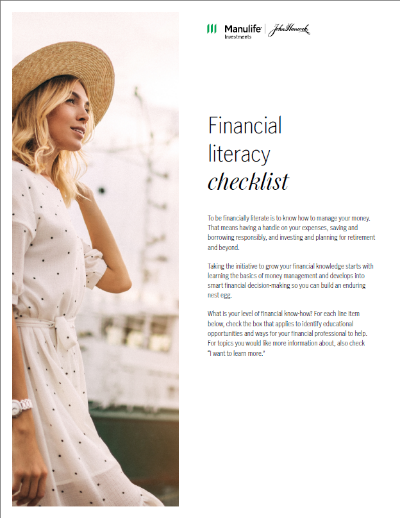 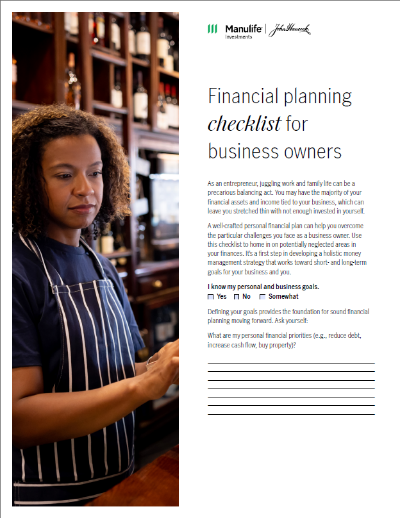 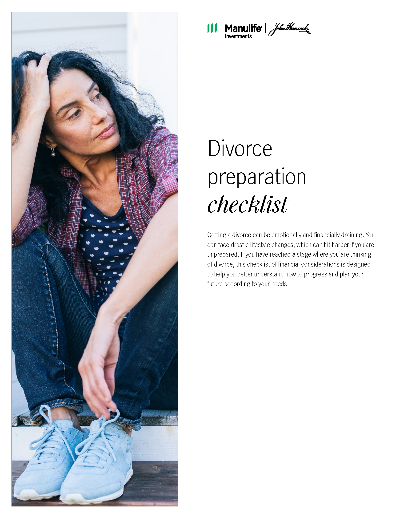 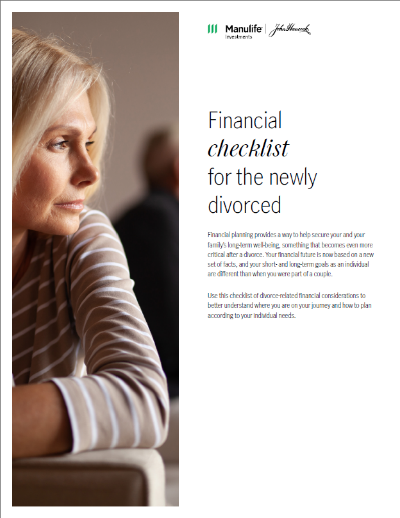 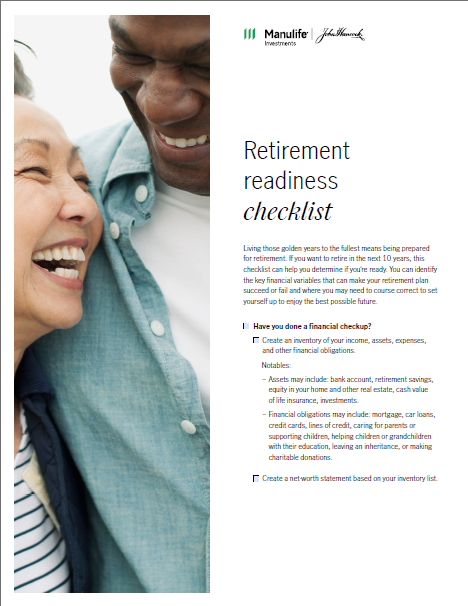 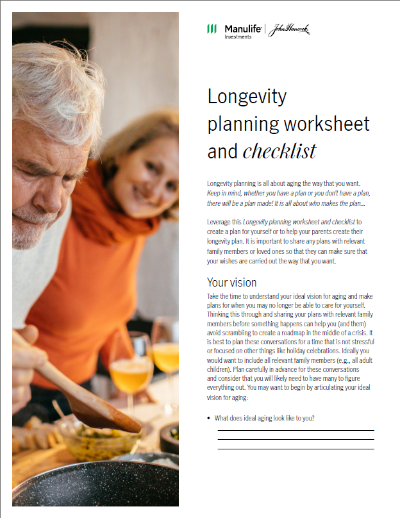 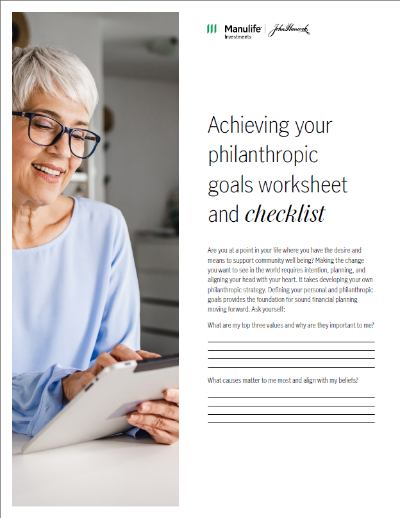 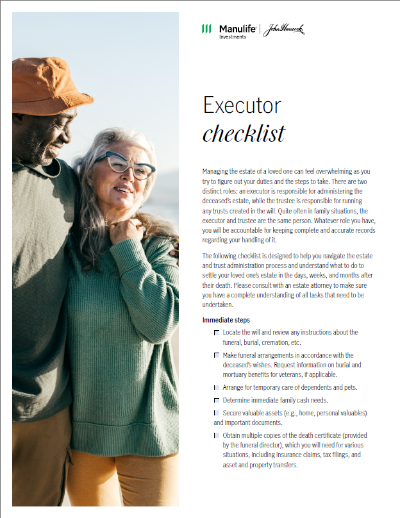 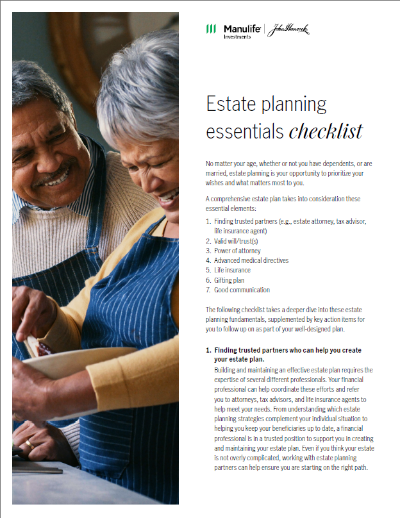 13
[Speaker Notes: We also shared our Estate Planning checklist, but we have additional worksheets and checklists specific to the case studies I just mentioned. The beauty of these is that you can use them on your own; or, you can work through them with your financial professional. A Financial Professional can help you understand and analyze your situation and the financial issues that are currently front and center in your life, as well as organize the information you need for a financial plan.

The other worksheets and checklists, also available on this webpage, are:

First-time homebuyer checklist
Financial literacy checklist
Financial planning checklist for business owners
Executor checklist
Preparing for divorce checklist
Financial checklist for the newly divorced
Caring for aging parents checklist
Retirement readiness checklist
Achieving your philanthropic goals worksheet and checklist

I hope you can see that at John Hancock investment Management, we are committed to empowering women and helping you thrive!]
Thank you
14
[Speaker Notes: Thank you.]
More information
This material does not constitute tax, legal, or accounting advice, and neither John Hancock nor any of its agents, employees, or registered representatives are in the business of offering such advice. It was not intended or written for use, and cannot be used, by any taxpayer for the purpose of avoiding any IRS penalty. It was written to support the marketing of the transactions or topics it addresses. Anyone interested in these transactions or topics should seek advice based on his or her particular circumstances from independent professional advisors.For more information, contact Manulife John Hancock Investments at 800-225-6020 or visit jhinvestments.com.
John Hancock Investment Management Distributors LLC, Member FINRA, SIPC, 200 Berkeley Street, Boston, MA 02116, 800-225-6020, jhinvestments.com 
Manulife, Manulife Investments, Stylized M Design, and Manulife Investments & Stylized M Design are trademarks of The Manufacturers Life Insurance Company, and John Hancock and the Stylized John Hancock Design are trademarks of John Hancock Life Insurance Company (U.S.A.). Each are used by it and by its affiliates under license.NOT FDIC INSURED. MAY LOSE VALUE. NO BANK GUARANTEE. NOT INSURED BY ANY GOVERNMENT AGENCY.
		
MF 4331538	WWW-ESTATE-CS  03/25
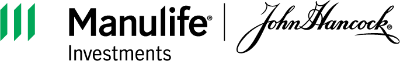 15
16